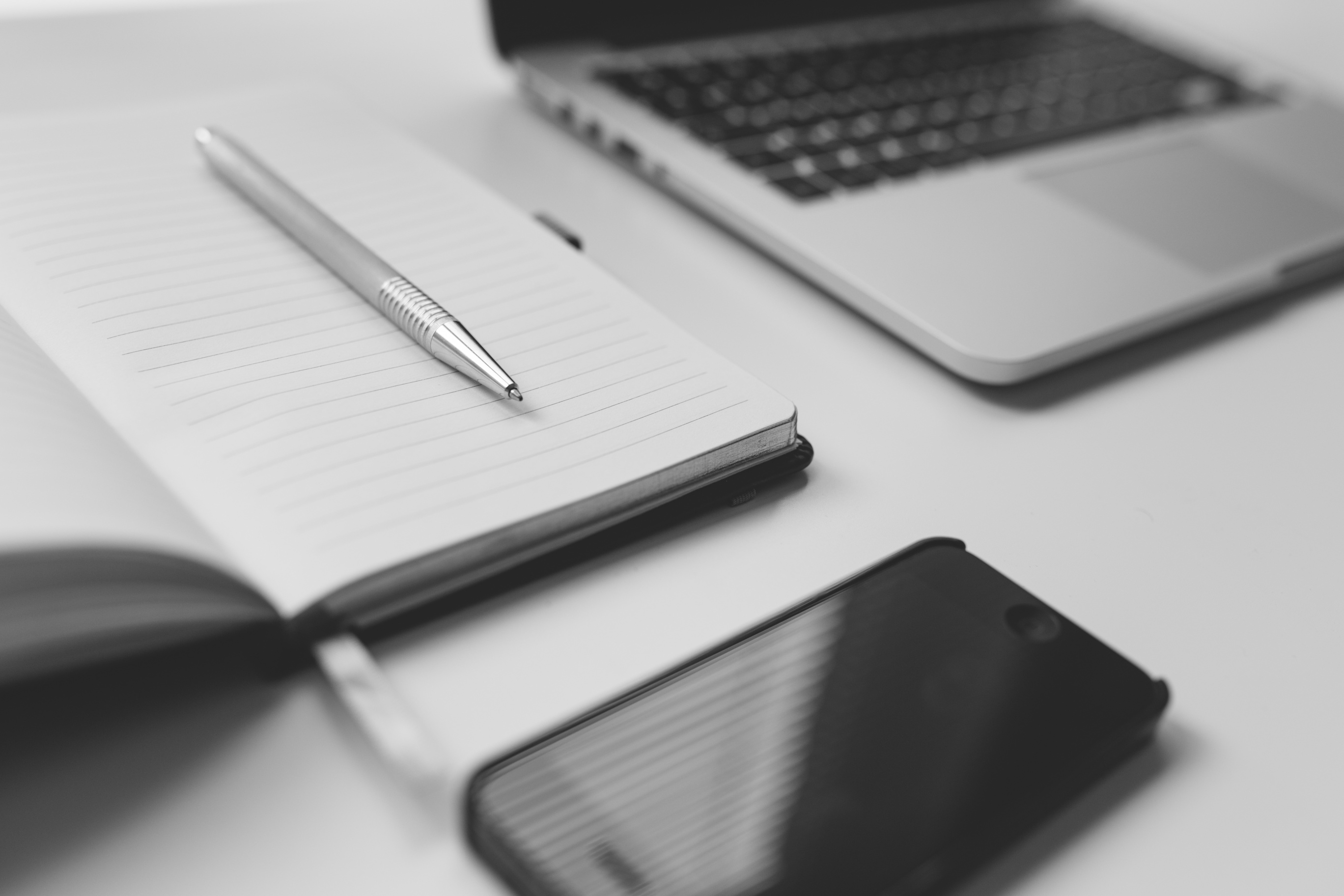 Innovaties binnen de diersector
Door: Maxime van Straten
LES 4
LES 4
Vandaag
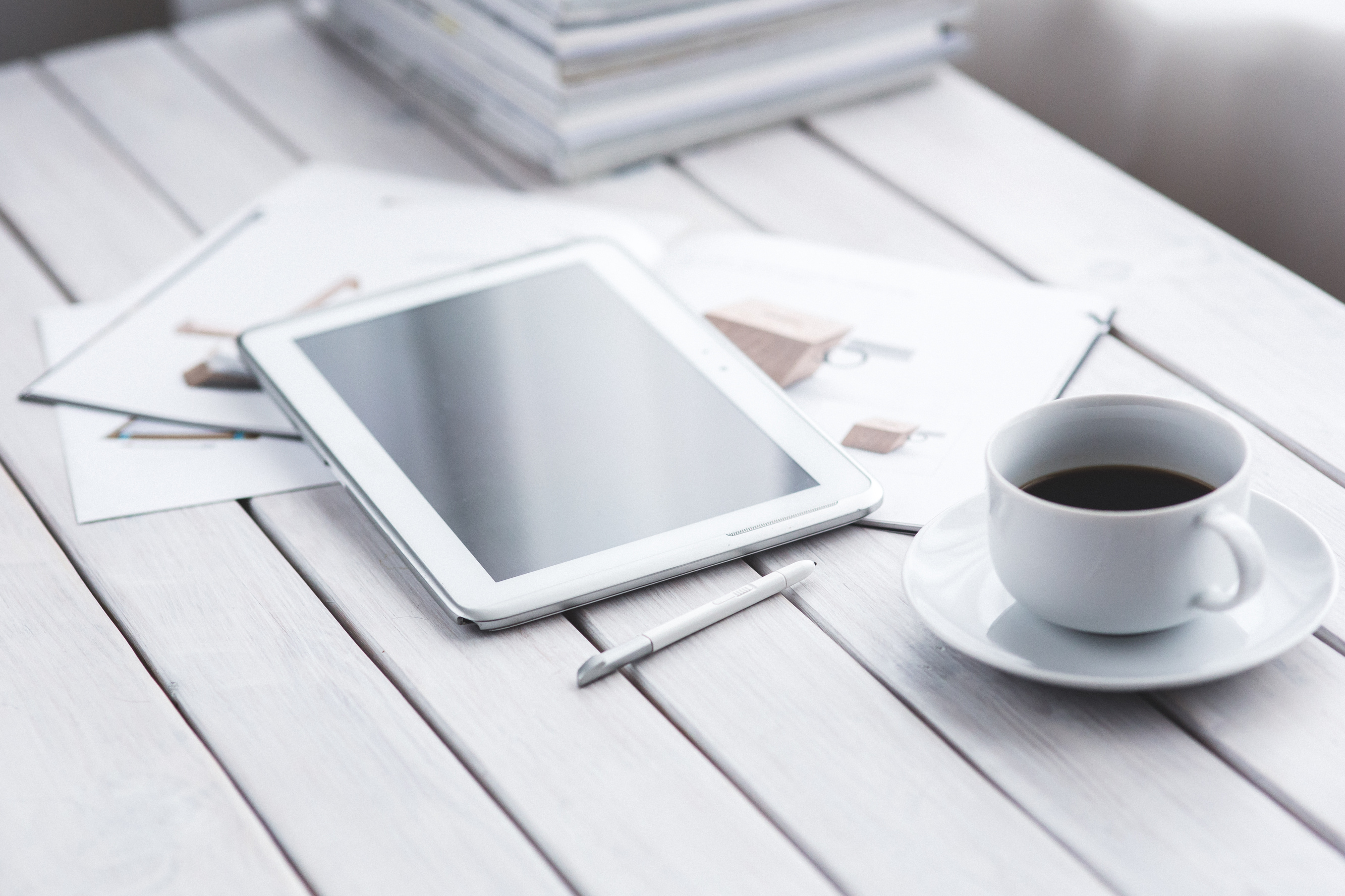 Automatisering
Duurzaamheid
Digitalisering
Welzijn diersector
Opdracht
Les 4
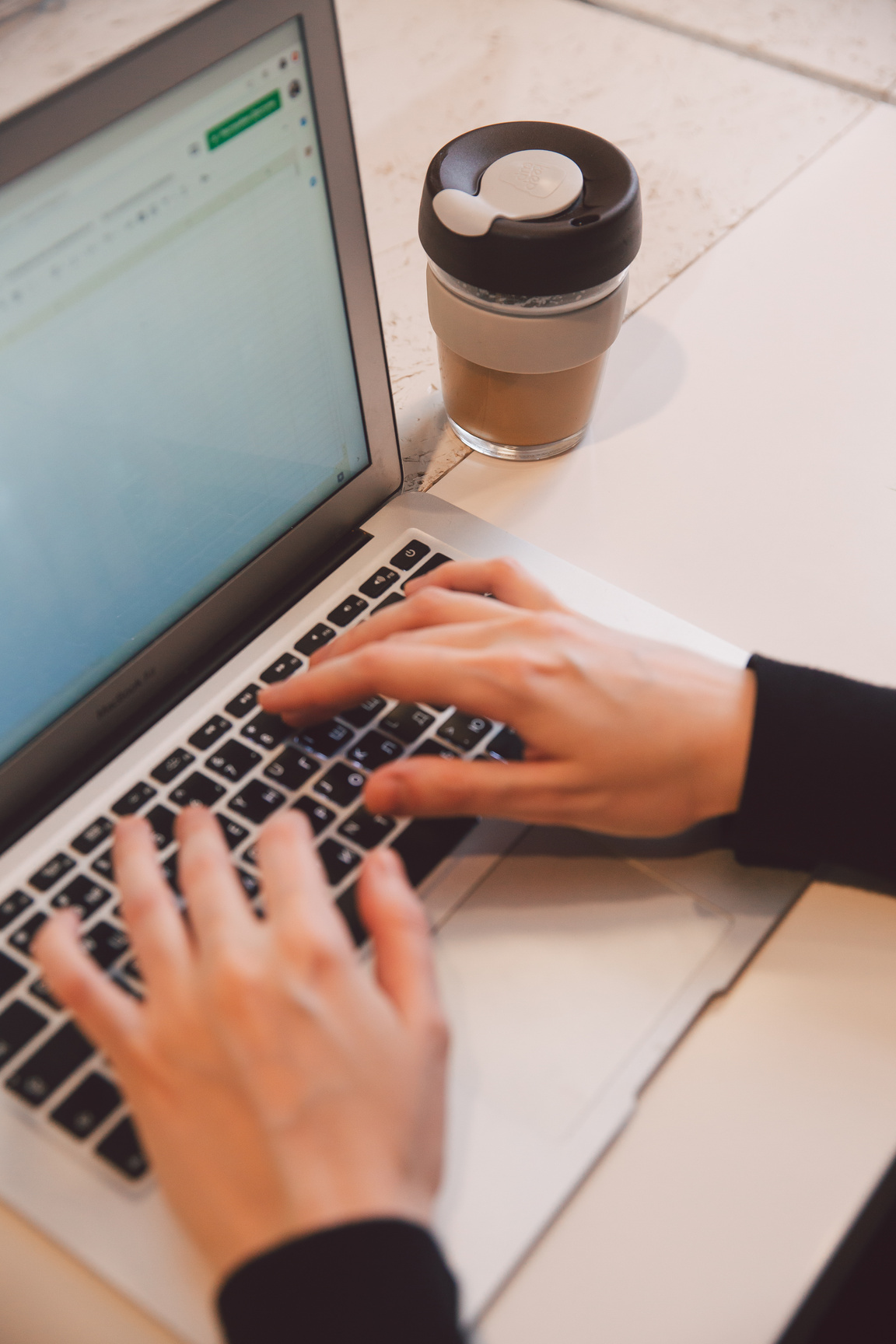 Leerdoelen
Je weet wat het begrip automatisering is en kan tenminste 2 voorbeelden benoemen

Je weet de voor en nadelen van duurzaamheid binnen de diersector, en kan hier 3 voorbeelden bij noemen


Je kunt de 5 onderdelen benoemen van vormen van digitalisering
Les 4
Automatisering
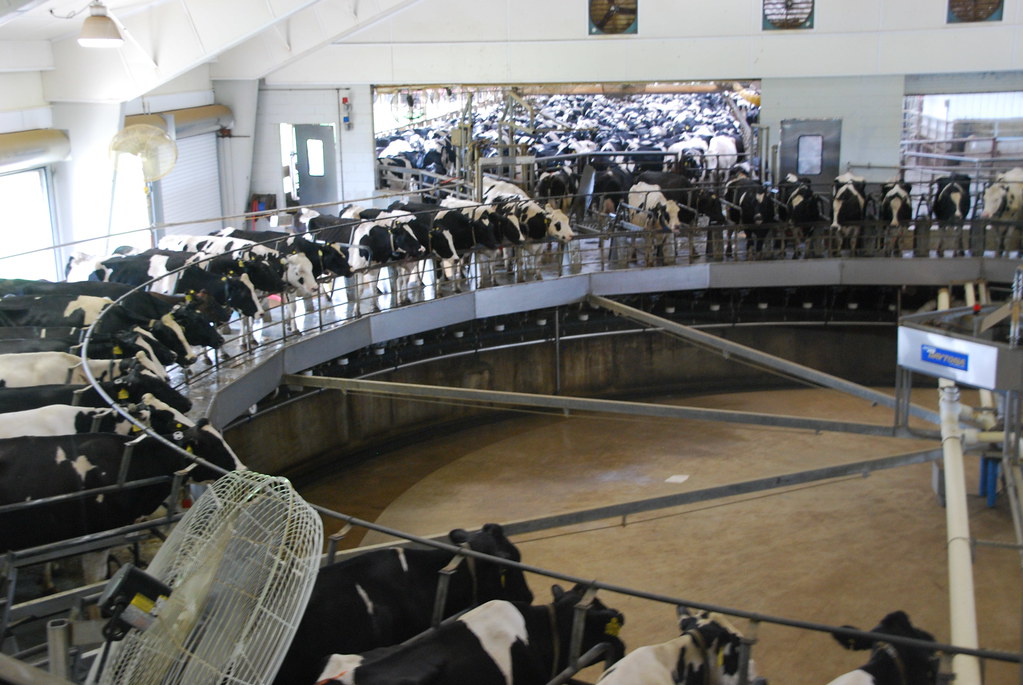 Wat is het?
Het vervangen van menselijke arbeid door machines of computers en computerprogramma's.
Les 4
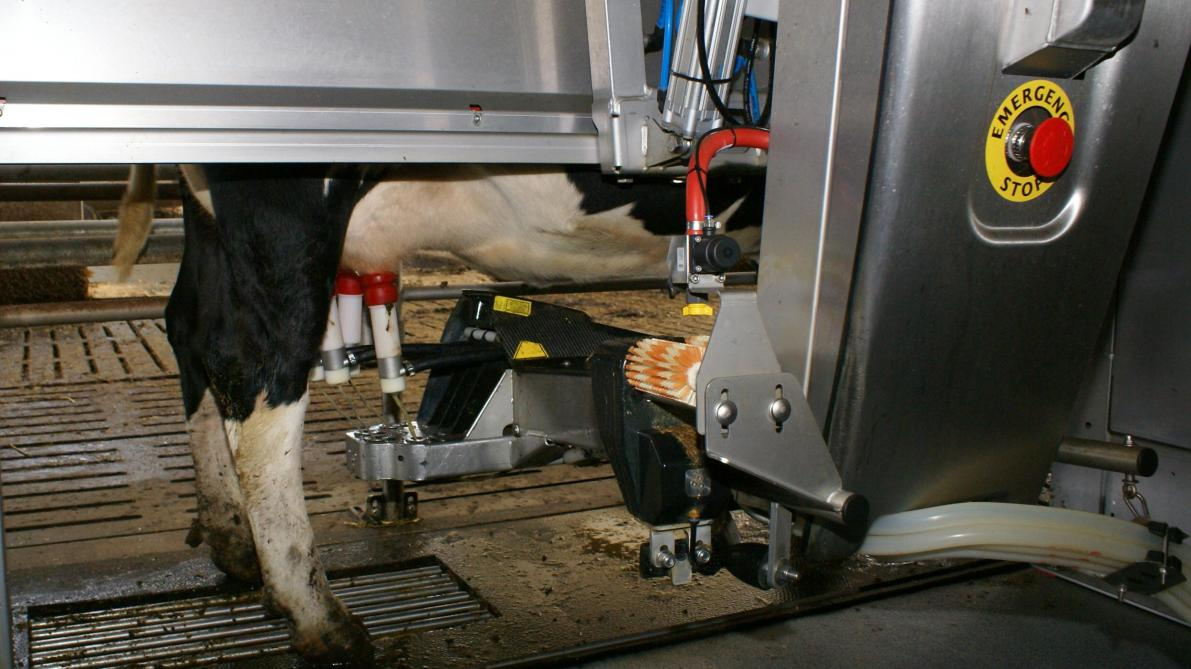 Melkrobot
Les 4
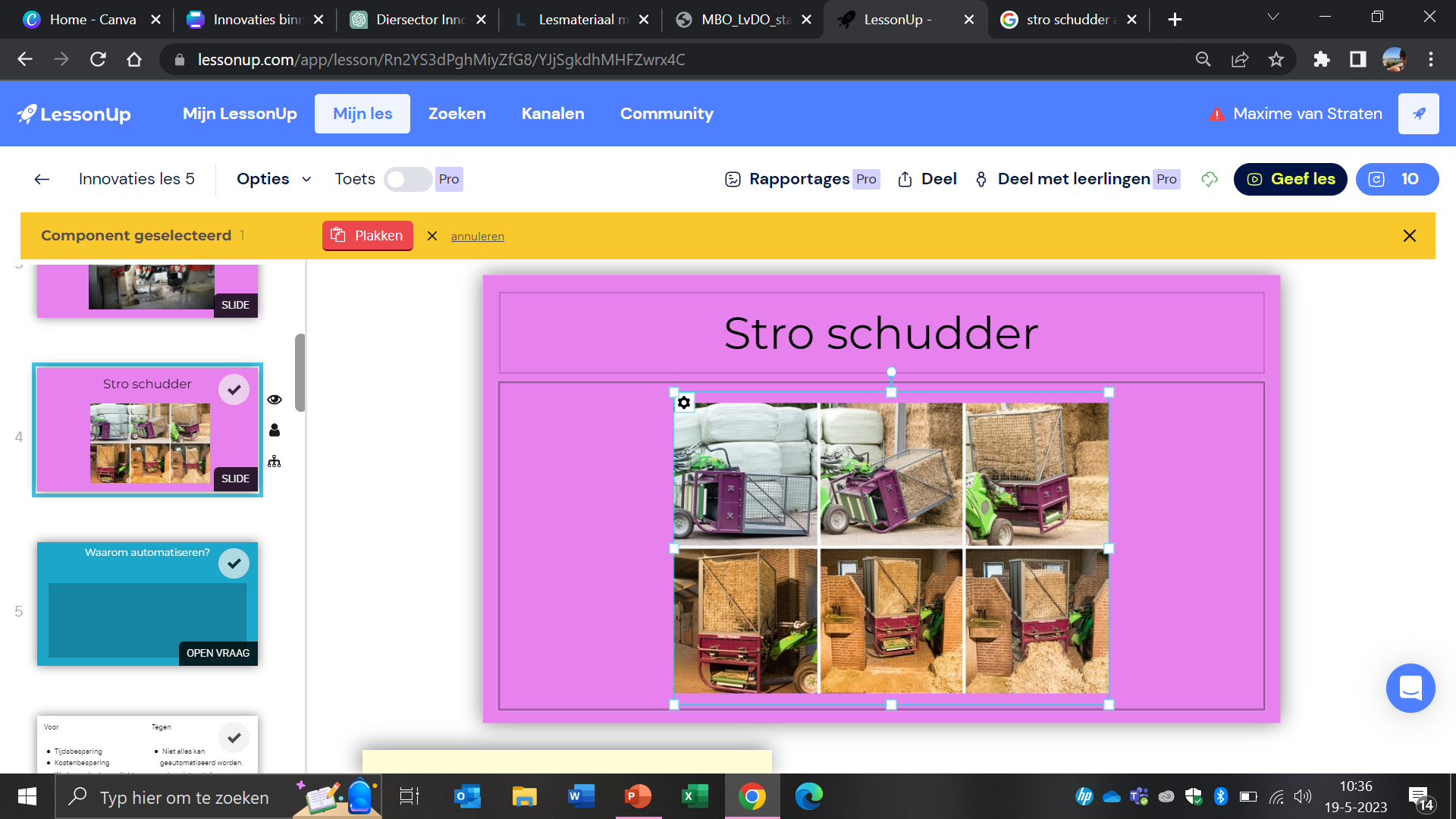 Stroschudder
Les 4
Waarom automatiseren?
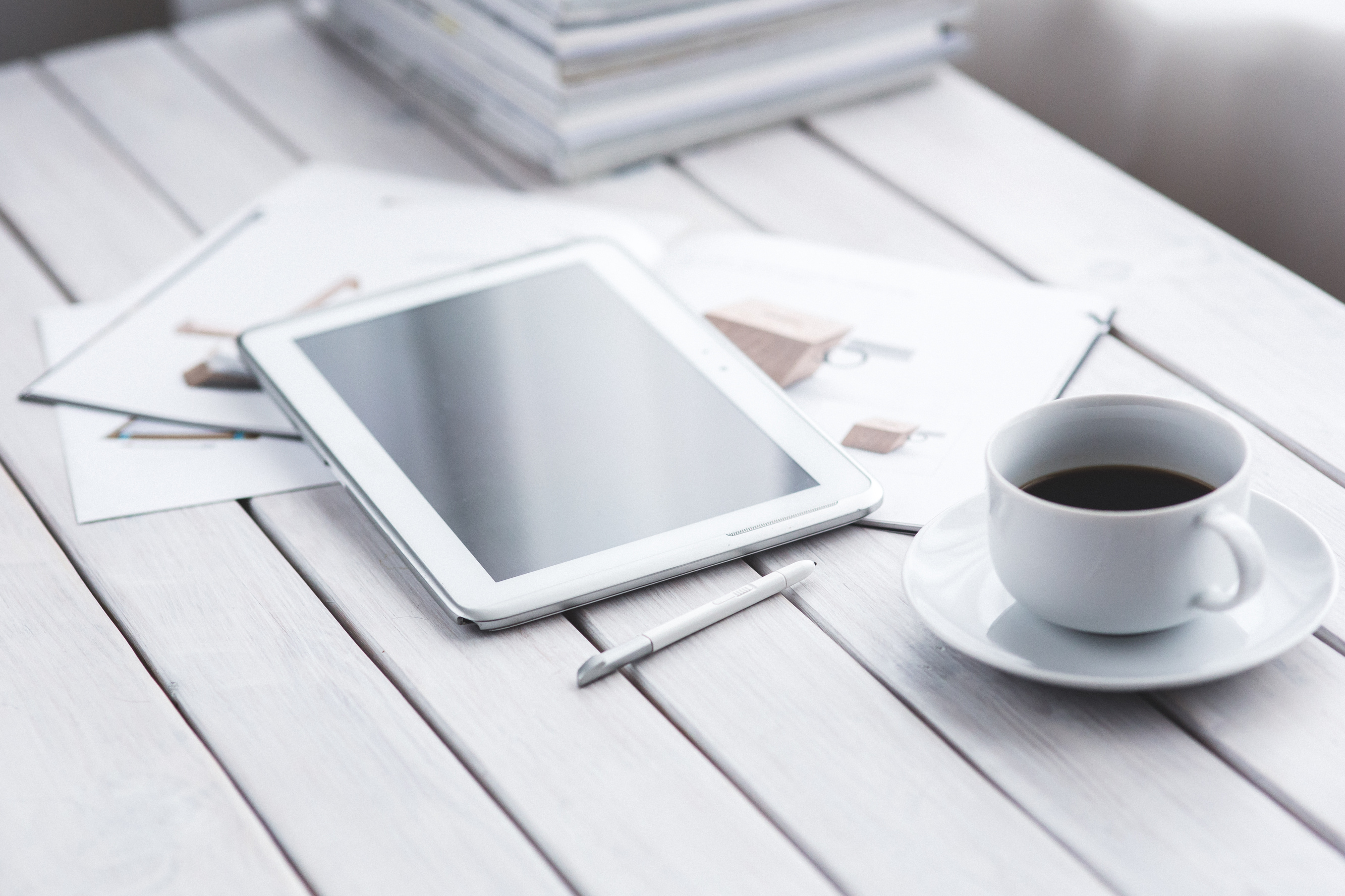 Voor:

Tijdsbesparing
Kostenbesparing
Werkzaamheden verlichten
Fouten bij handmatige handelingen is groter
Systeem kan ook buiten 'werktijden' draaien

Tegen:

Niet alles kan geautomatiseerd worden, zeker niet met dieren
Technologie kost geld
Heeft onderhoud nodig
Kan storingen in systemen geven
Les 4
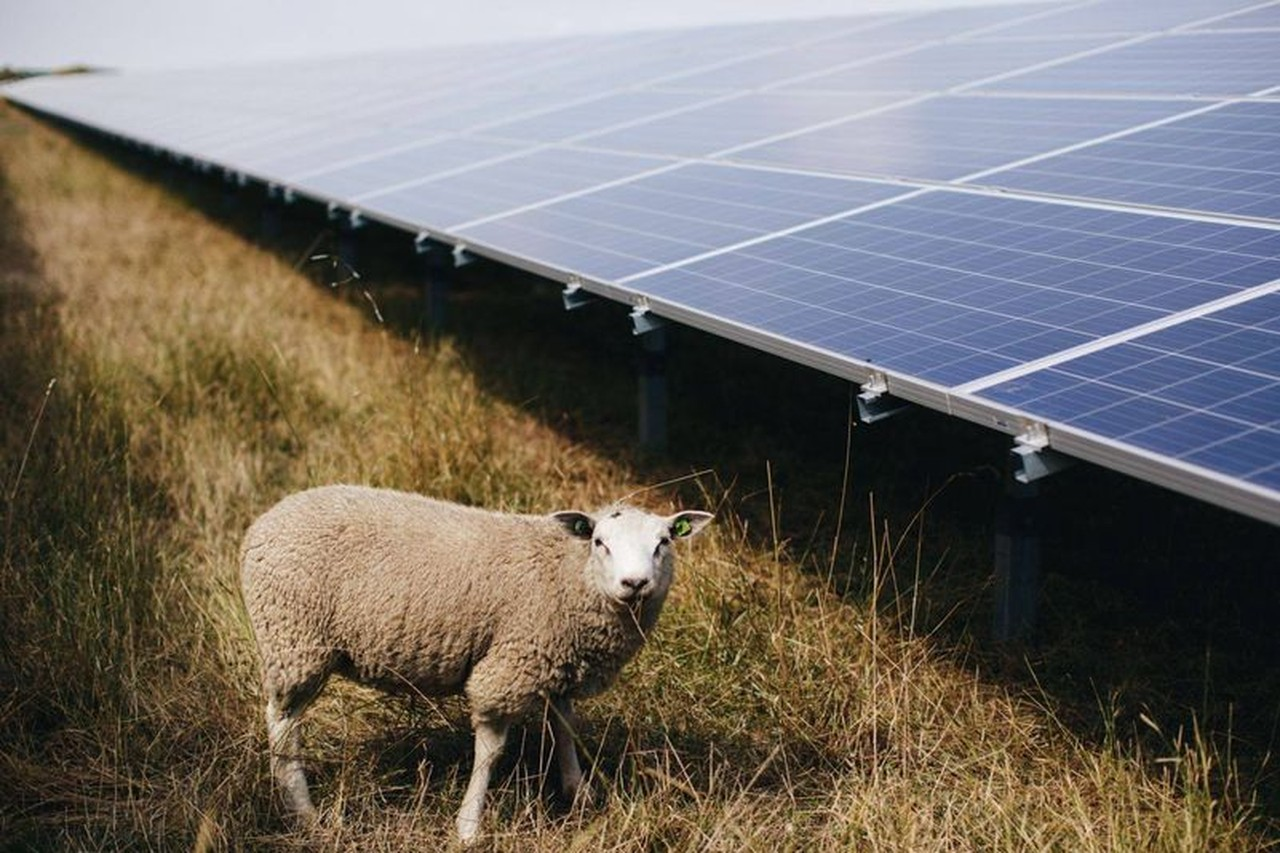 Wat weten jullie nog over duurzaamheid?
Les 4
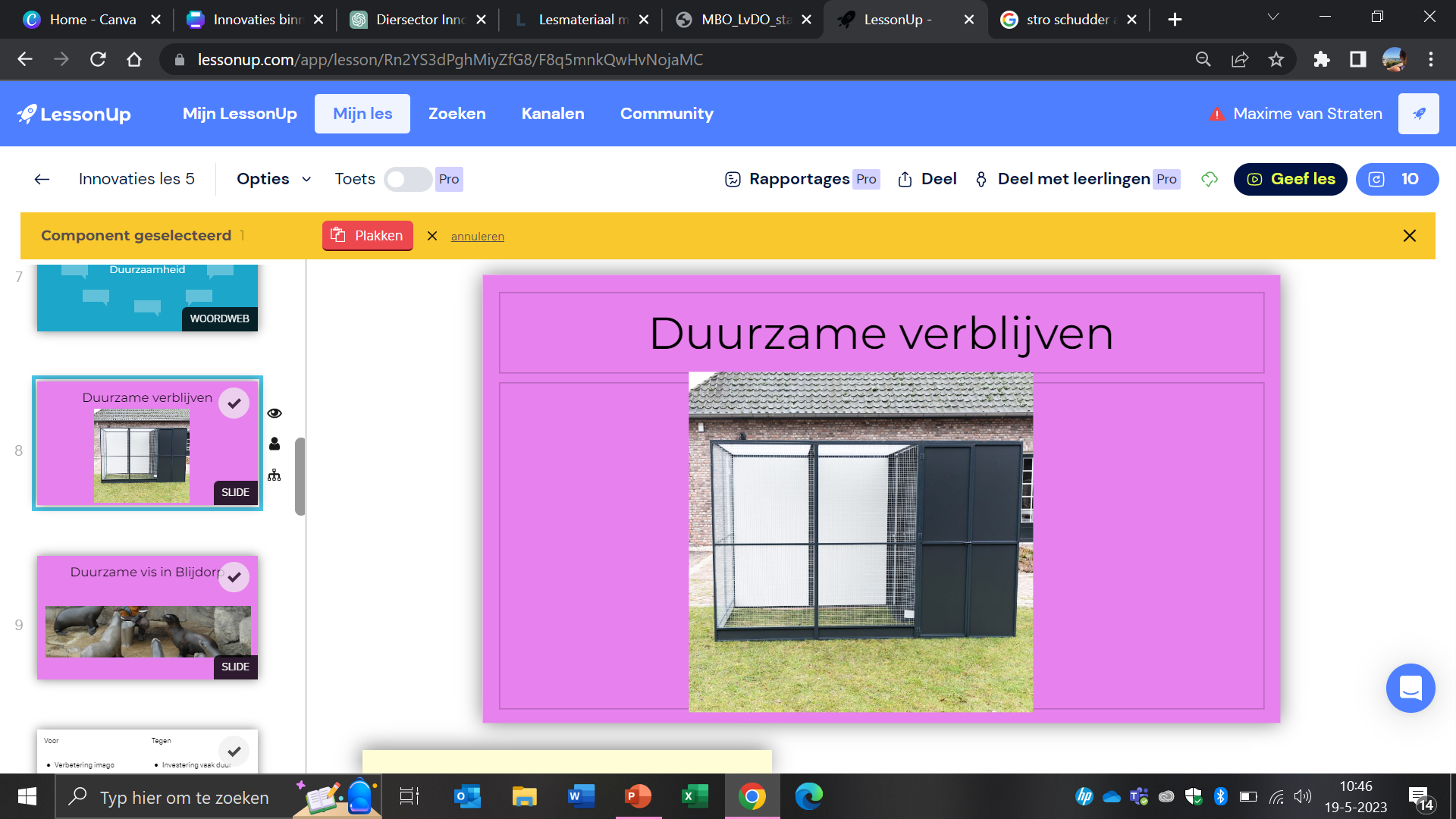 Duurzame verblijven
Les 4
Duurzame vis Blijdorp
Les 4
Voor en tegens:
Voor:

Verbetering imago
Kostenbesparing
Draagt bij aan een 'gezonde wereld'
Voorbereid zijn op de toekomst

Tegen:

Investering vaak duur
Klanten zijn niet altijd bereid meer te betalen voor duurzame producten
Past niet bij alle bedrijven
Les 4
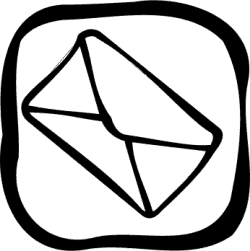 Digitalisering
Les 4
Wat valt er onder digitalisering?
Nieuwsbrieven 

Computerprogramma’s

Websites

VR

Camera toezicht
Les 4
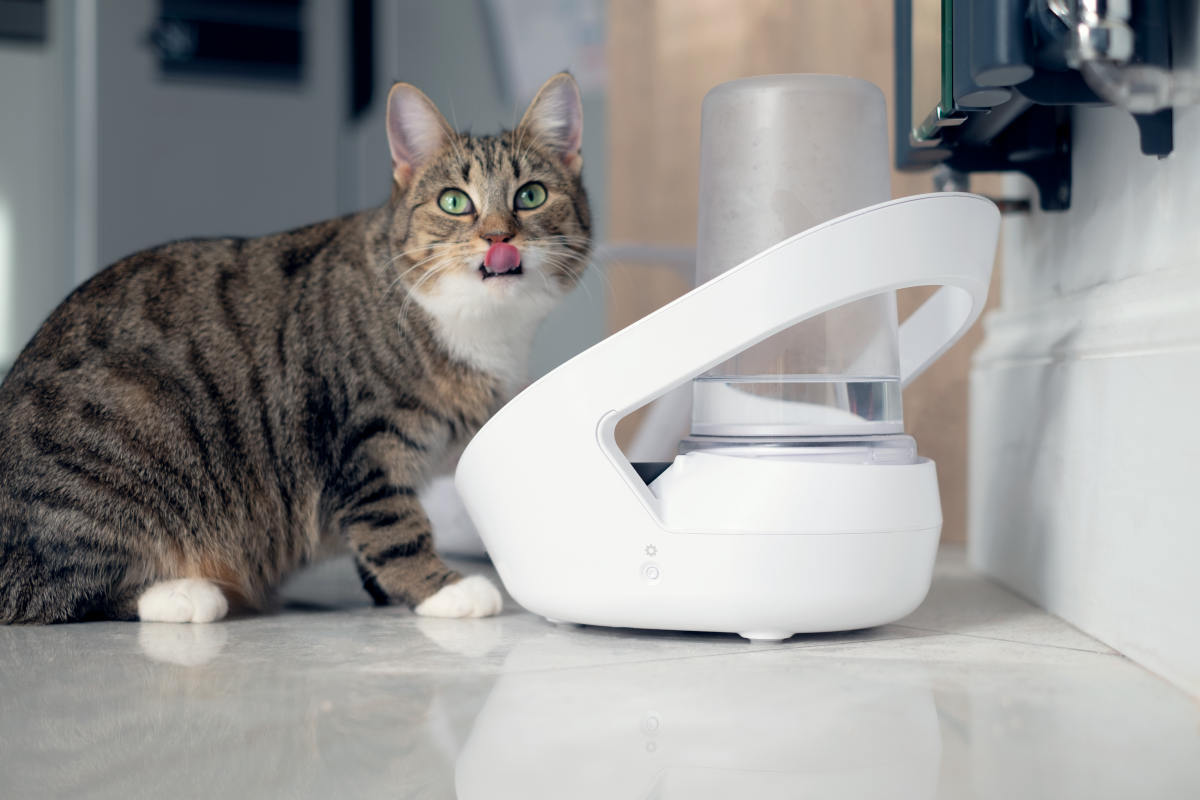 Wat verstaan we onder welzijn in de diersector?
Les 4
Voor en tegens:
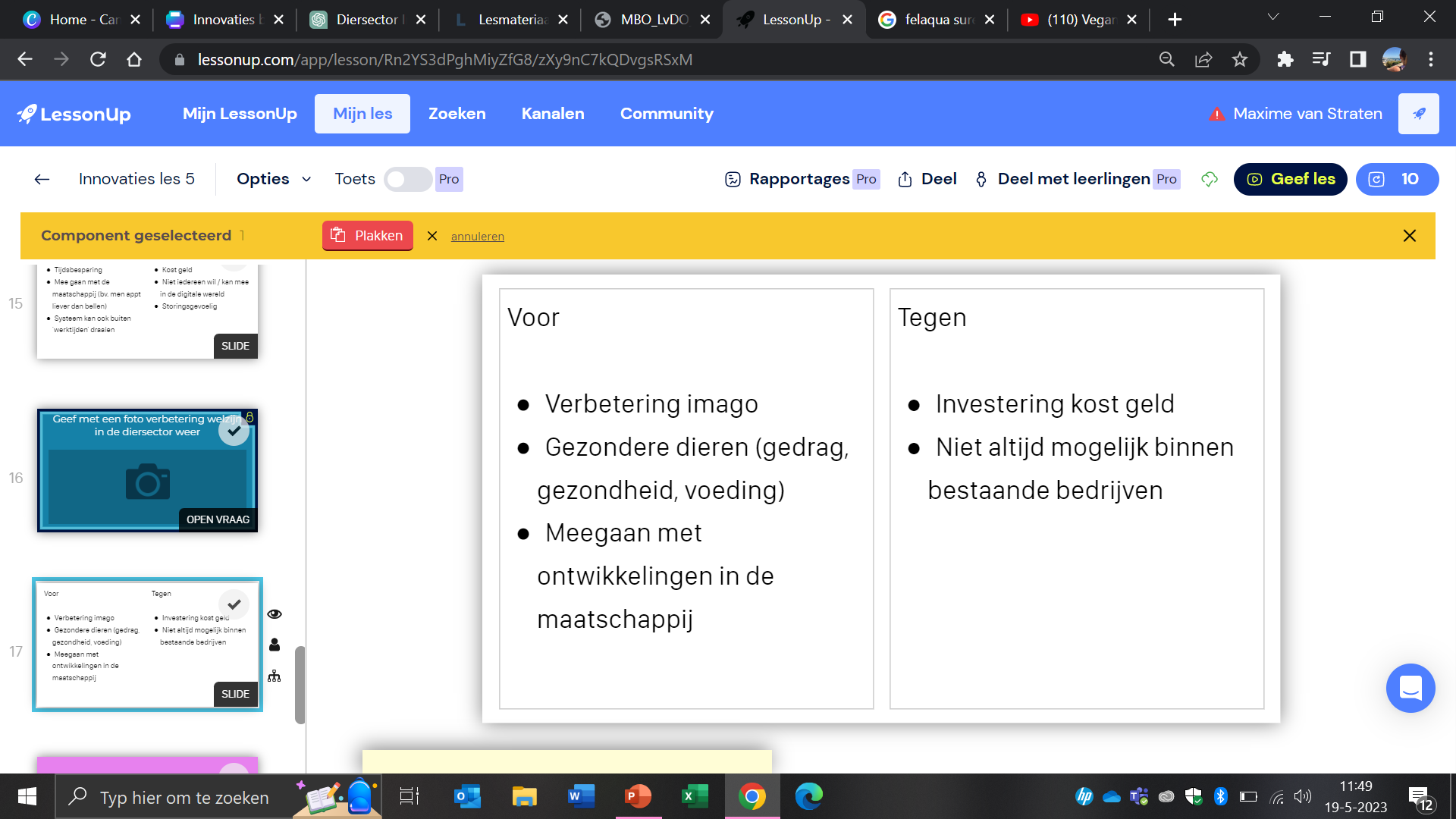 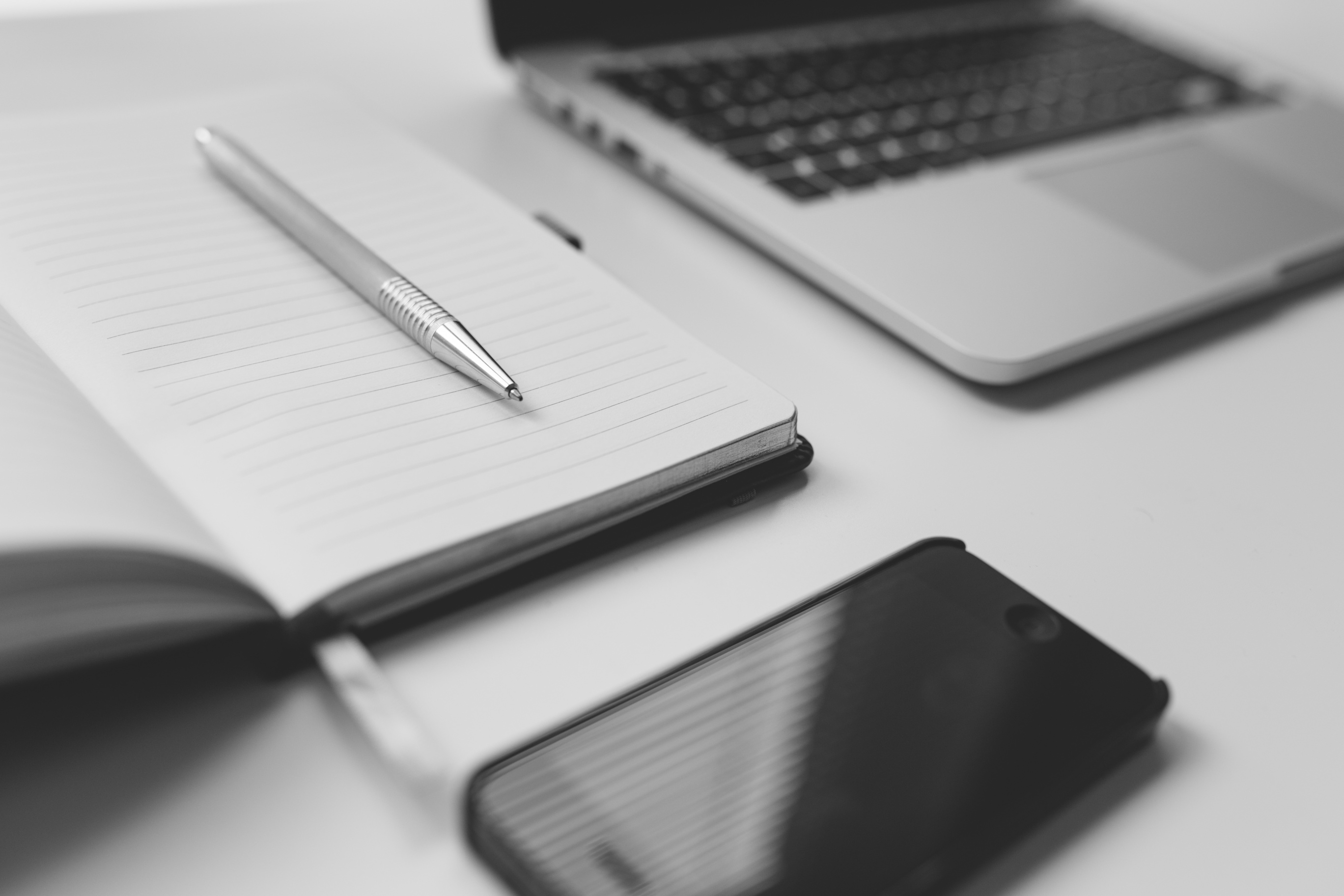 Dank voor de aandacht
Les 4